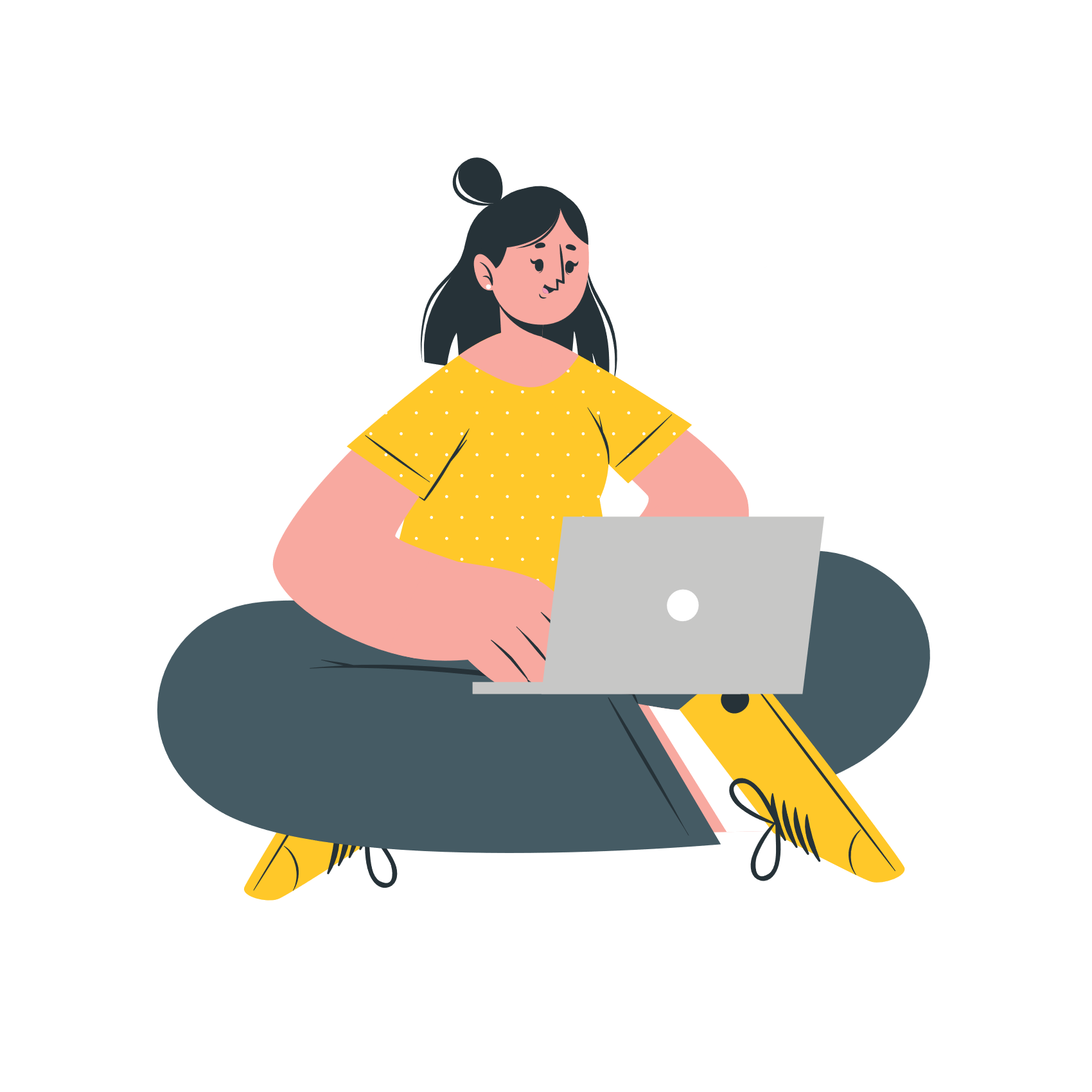 An introduction to your ucas personal statement
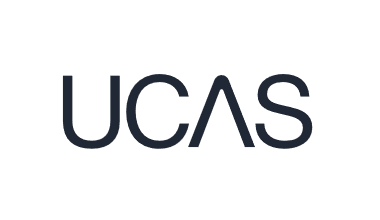 What’s the purpose?
Question prompts are there to help you but remember to:
It’s your chance to:
Don’t panic about the sections:
show your curiosity, knowledge and passion.
evidence relevant skills and your potential.
communicate your genuine interest and a desire to learn more.
link your academic, extra-curricular and other experiences to your chosen area(s) of study. 
use relevant examples throughout your personal statement.
the important thing is to explain why you’re including the example.
reflect on what you’ve learned from it.
the statement will still be reviewed as one piece.
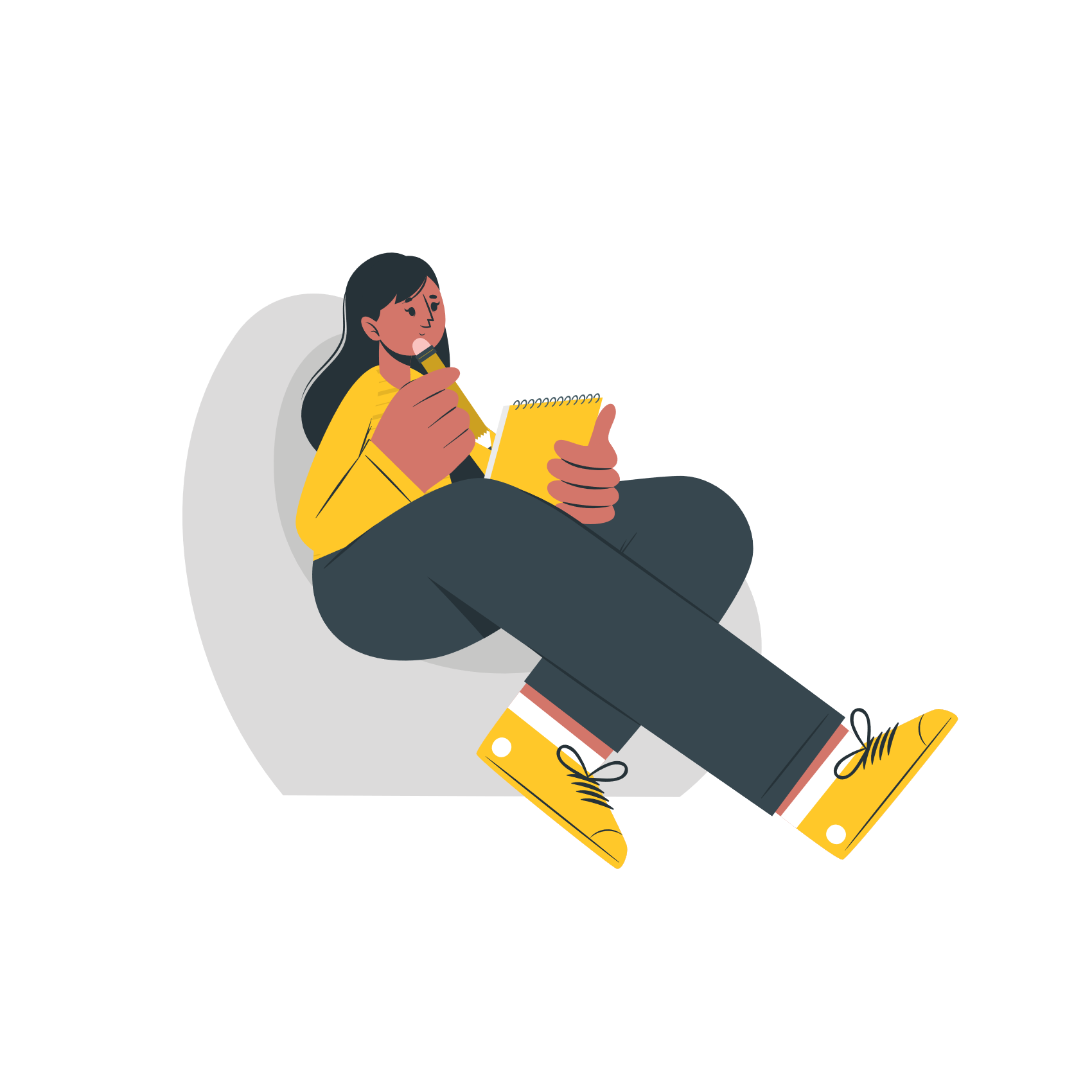 Remember there's no right or wrong!
Format and structure
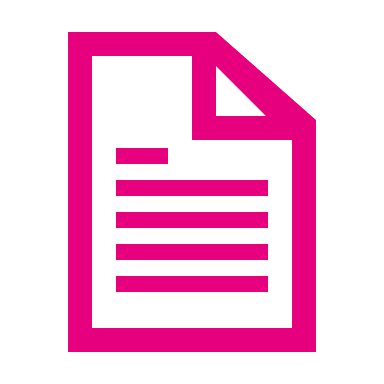 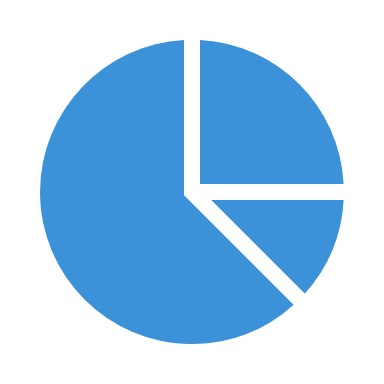 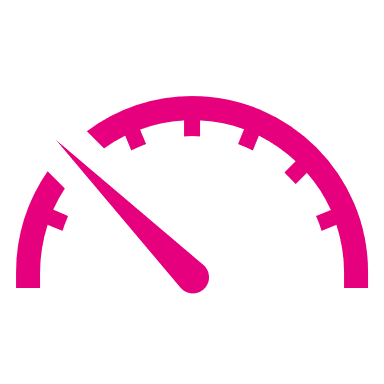 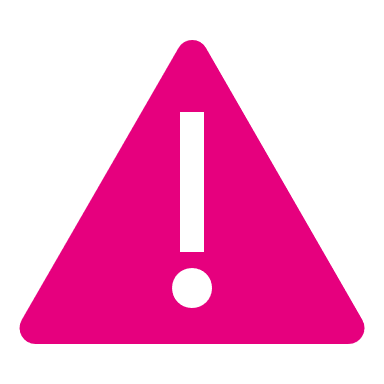 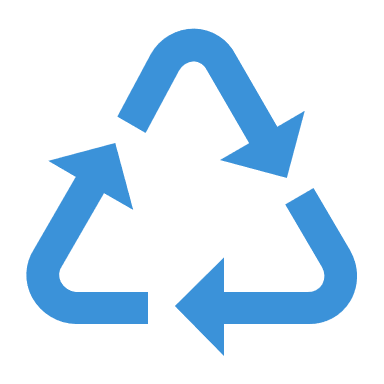 Three sections with question prompts
4,000-total character count split across sections
Minimum character count 350 characters per section
Don’t waste characters listing grades and subjects
Don’t repeat  information across sections
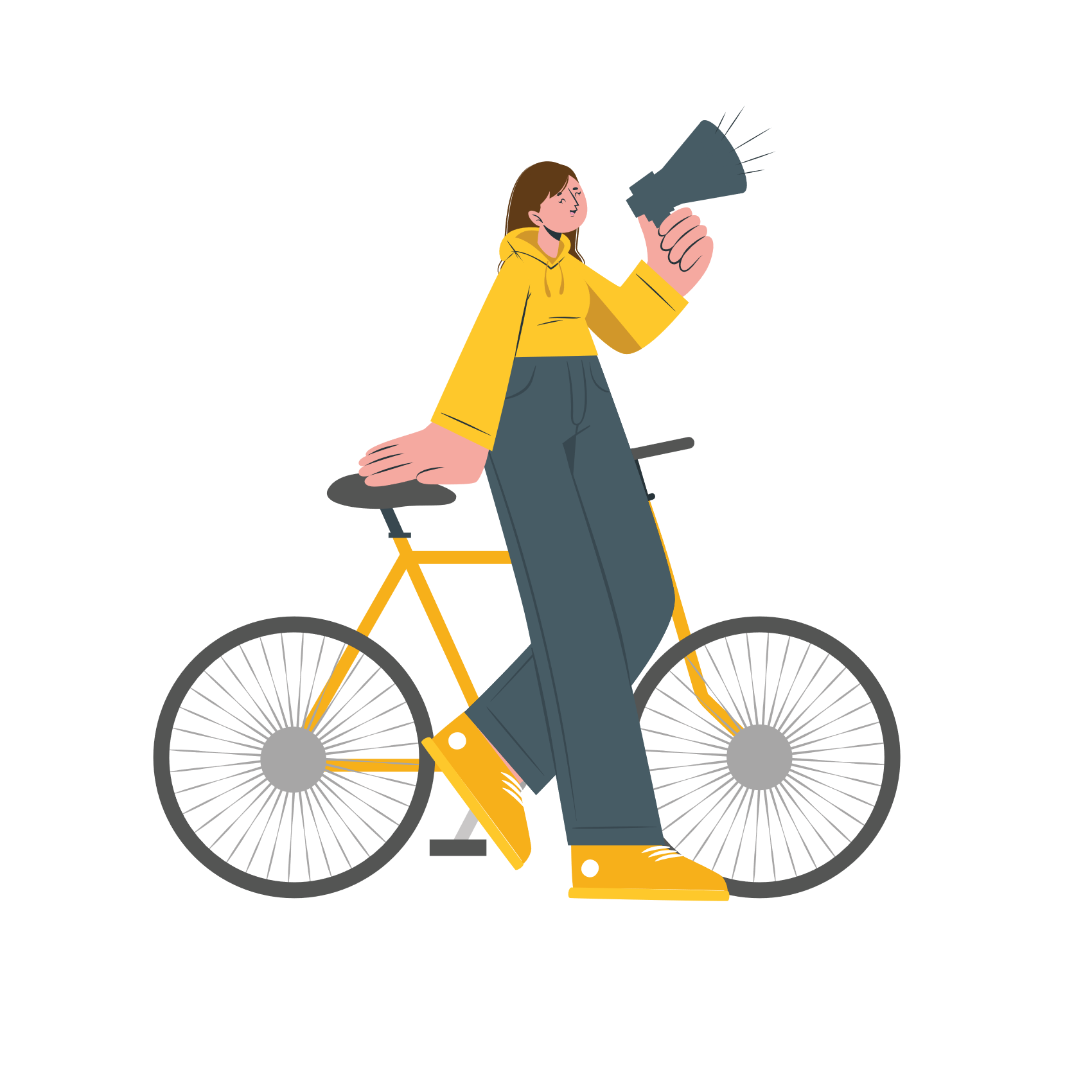 What are the questions?
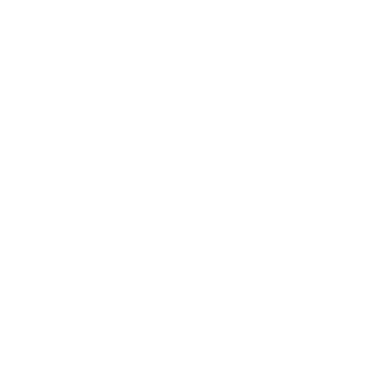 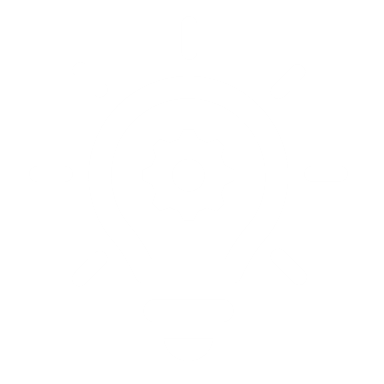 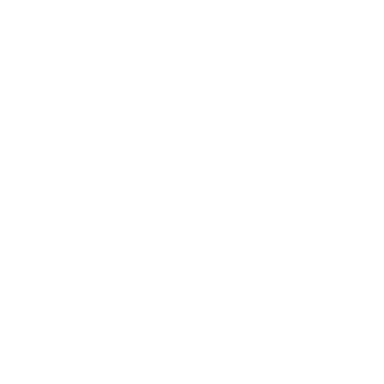 “
“
“
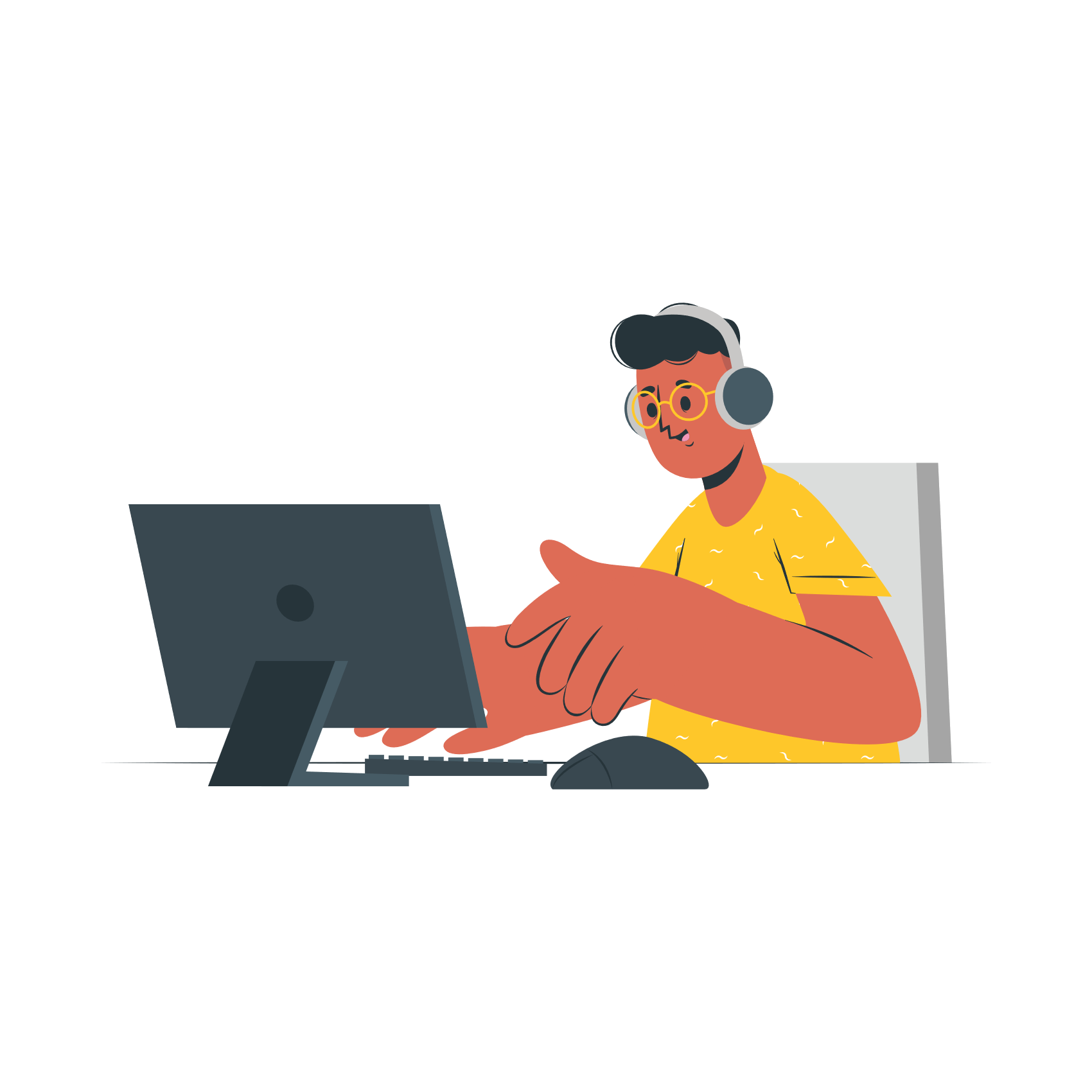 Why do you want to study this course or subject?
How have your qualifications and studies helped you to prepare for this course or subject?
What else have you done to prepare outside of education, and why are these experiences useful?
“
“
“
Universities & colleges will consider
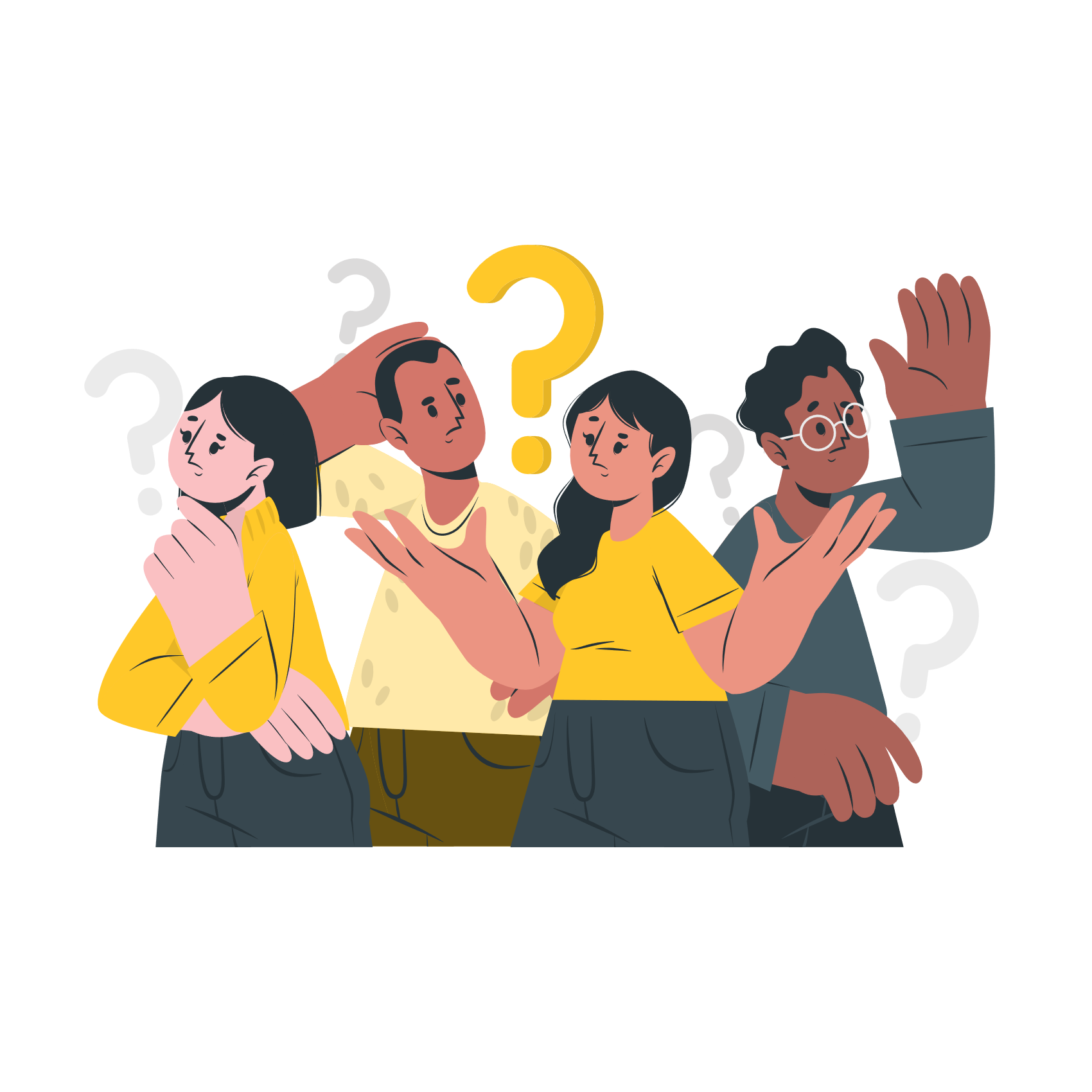 Have you chosen the course for the right reasons?
Do you have a depth of interest in the subject?
Do you appear motivated and committed?
Can you study independently?
Are you genuinely engaged and knowledgeable about the area you're applying to?
[Speaker Notes: For example, if you take law; the admissions team won't be impressed with 'I want to make a load of money' but 'I want to advocate for social change' is a much better answer. If you're talking about career prospects, emphasise how you're passionate about it and what you can GIVE as well as what you can GAIN.]
Research is the foundation
Research and preparation is key when you’re starting to think about your personal statement. 





Don’t worry about making your notes perfect; this is about checking you fully understand the course and have specifics to refer to in your personal statement. 
Whether you know what you’re applying to or still considering your options, the more research you do the easier it will be to write.
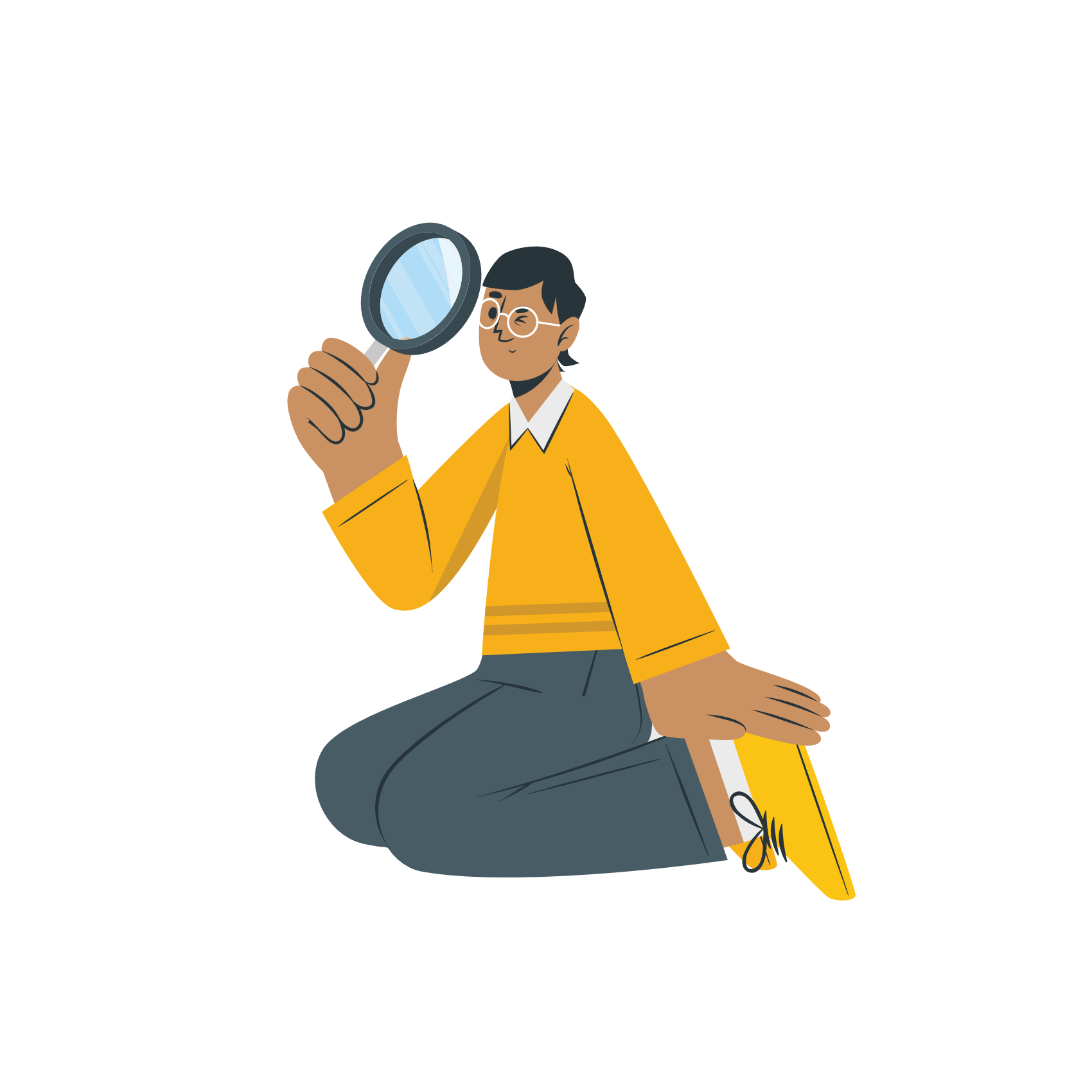 Before you start writing anything, take some time to:
mind map what you might want to include
build up a bank of examples you can refer to  
list evidence of your skills and experiences 
rank your evidence and examples that are MOST relevant to the course(s) you're thinking of applying to
Where can I start?
There are lots of places you can start to research the details of the course(s) / subject you're looking to apply to. 






Remember requirements may differ for each university or college, as well as depending heavily on the course. So, this research on your chosen area of study is vital before you start writing your personal statement.
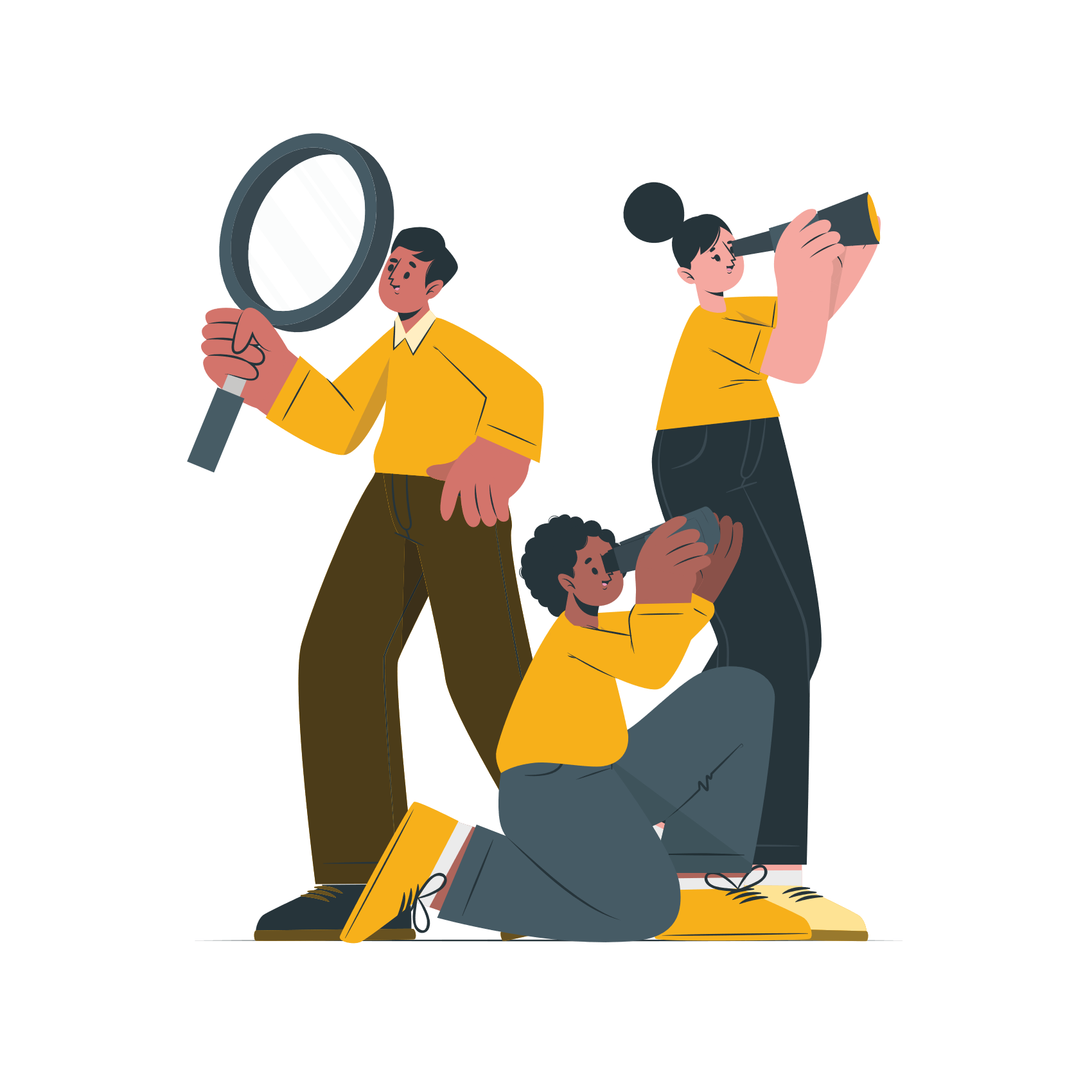 Start by looking at the course description; this’ll help you with what to include and give you a good idea of what they are looking for. 
If you visit a UCAS Discovery event, ask the university or college representatives. 
Attend an open day and ask faculty staff what they like to see in the personal statement. 
Use Unibuddy to speak to a student ambassador on a course you’re interested in.
Q1: why do you want to study this course or subject?
You’ll want to show evidence of passion, curiosity and interest, this might include:
Future plans; demonstrate why this course/subject is a good fit:
Motivations for studying this course(s):
Knowledge of this subject area and interests:
Have you been inspired by a key role model or moment in your life? 
Is it a subject you love and want to pursue further? 
What is your drive? 
How has your path led you to this course or subject area?
Is there a particular subject area you’ve researched?
Something you can’t wait to learn more about?
What about a book or subject expert doing great things that’s sparked your interest?
Do you already have a particular profession in mind? 
How might you use your studies to launch your career? 
What’s important to you and your future, and how might the knowledge gained from this course(s) help you achieve this?
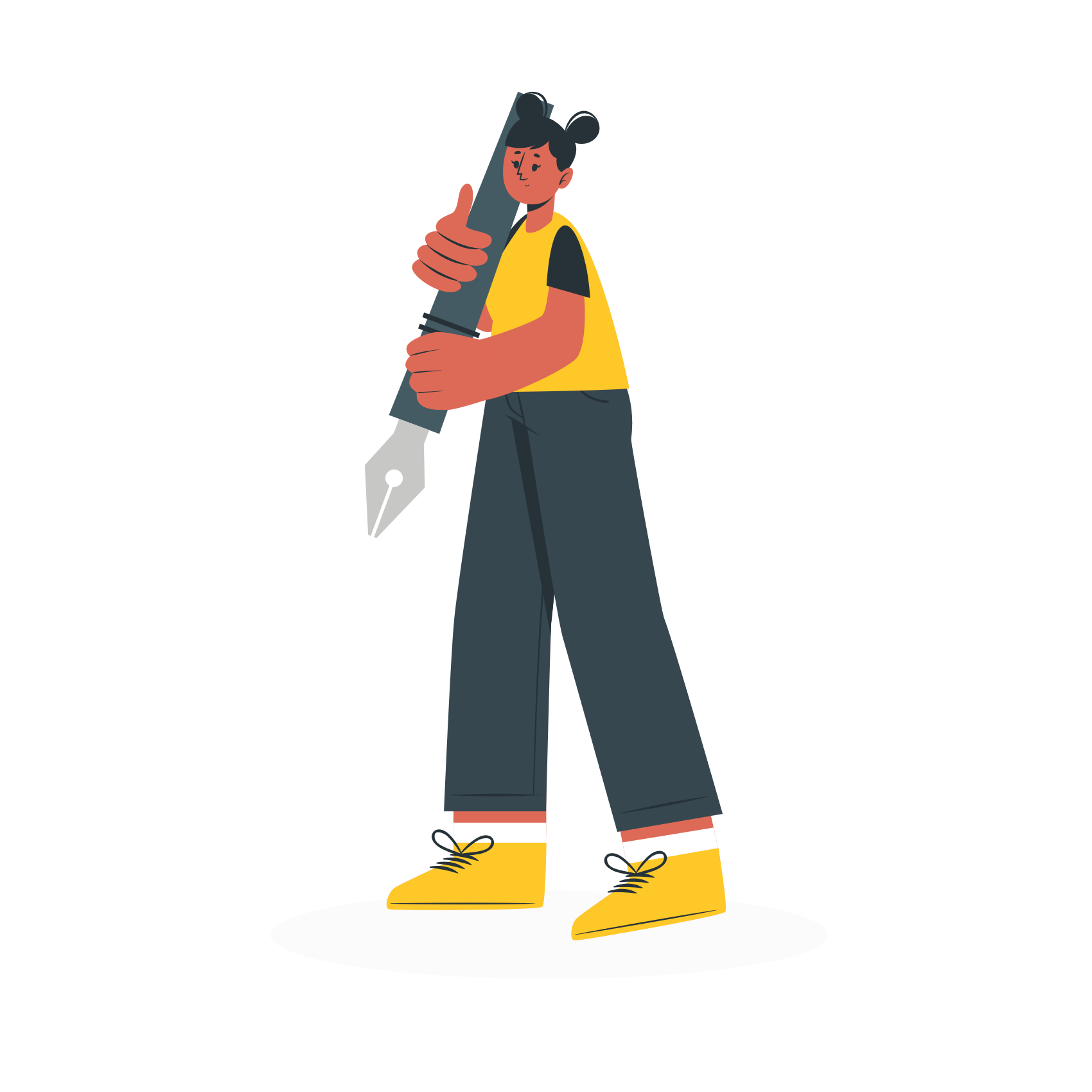 Remember these are just some examples, you don’t need to include it all. The key is to research the course(s) to find out what might be most relevant.
[Speaker Notes: Remind students that examples don't need to be something 'grand' or academic as the very first starting point if that's not the truth! If the starting point was something 'pop culture', social media or a holiday and they then expanded on this in depth through a variety of methods, then that's great as it shows progression!]
Q2: How have your qualifications and studies helped        you to prepare for this course or subject?
How your studies or training relate to chosen course(s) or subject area:
What relevant or transferable skills have you got that make you a great candidate:
Any relevant educational achievements
Focus on what’s most recent and relevant to your subject or course(s), examples could include:
Universities and colleges will see your grades on your application - don’t waste space talking about these. 
Focus on your other accomplishments like a competition, holding a position of responsibility or representing the school/college.
Are there a couple of subjects that helped you  develop a core set of relevant skills required for your chosen course(s). 
Maybe a particular module or project helped you understand where your interests and strengths lie.
This could be your current or previous studies. 
This could be from any form of formal education – think school, college, training, or short online courses.
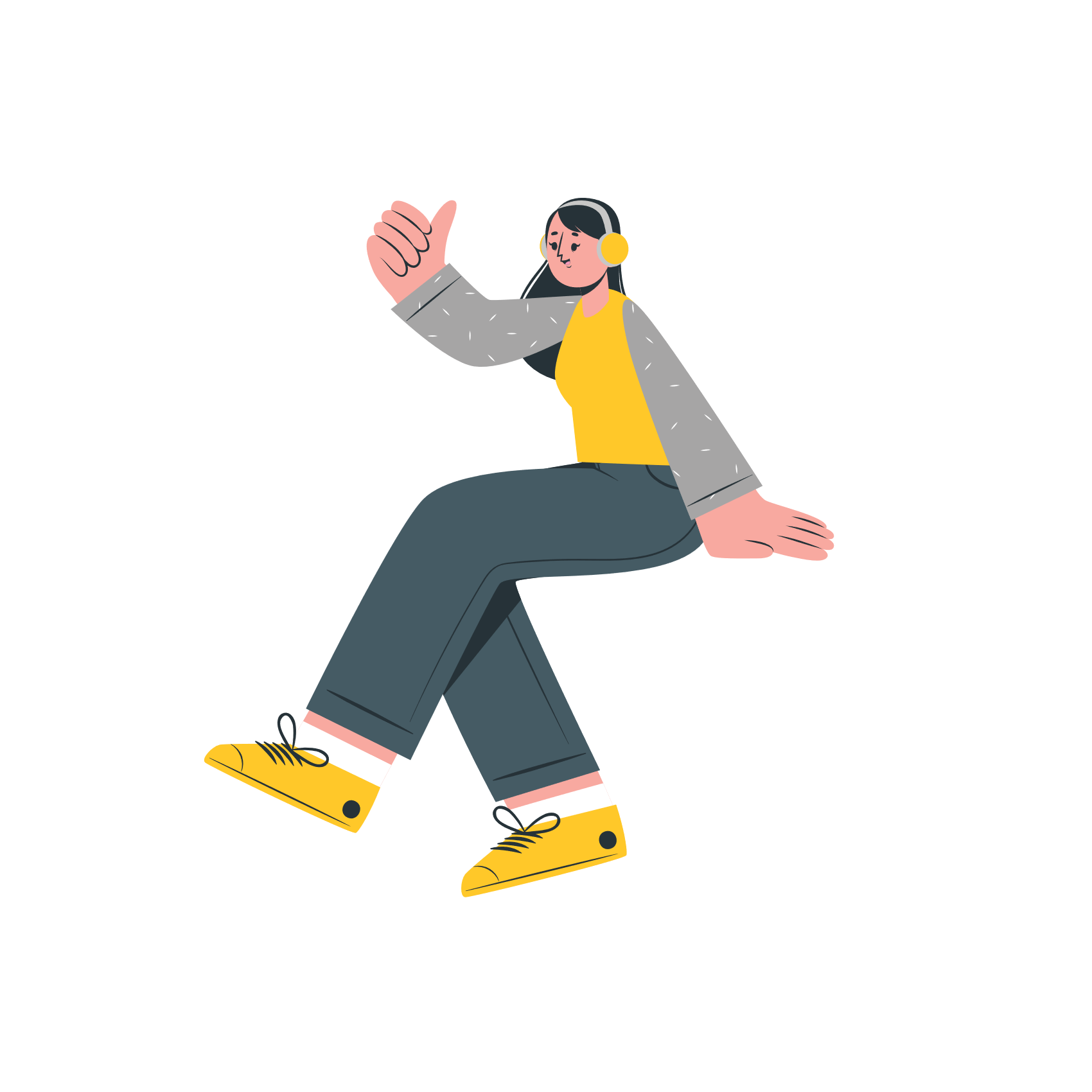 Remember these are just some examples, you don’t need to include it all. The key is to research the course(s) to find out what might be most relevant.
Q3: what else have you done to prepare outside of         education, and why are these experiences useful?
Examples should be reflective and demonstrate further suitability for your subject or course(s), this could include:
Work experience, employment, or volunteering
Personal life experiences or responsibilities
Hobbies and any extracurricular or outreach activities:
Achievements outside of school or college
In-person or virtual work experience.
Paid for work or volunteering. 
The key thing is reflection on the experiences and the skills gained relevant to your chosen course(s).
Is there a situation you’ve personally overcome that has influenced your decision? 
Are there personal experiences that have helped you develop essential qualities for the course?
Think sports, reading, community work, summer schools. 
Any activities outside of core studies that help further showcase why you’d make a great student.
This could be a position of responsibility for local clubs or groups, competitions, or qualifications you’ve attained outside of the classroom.
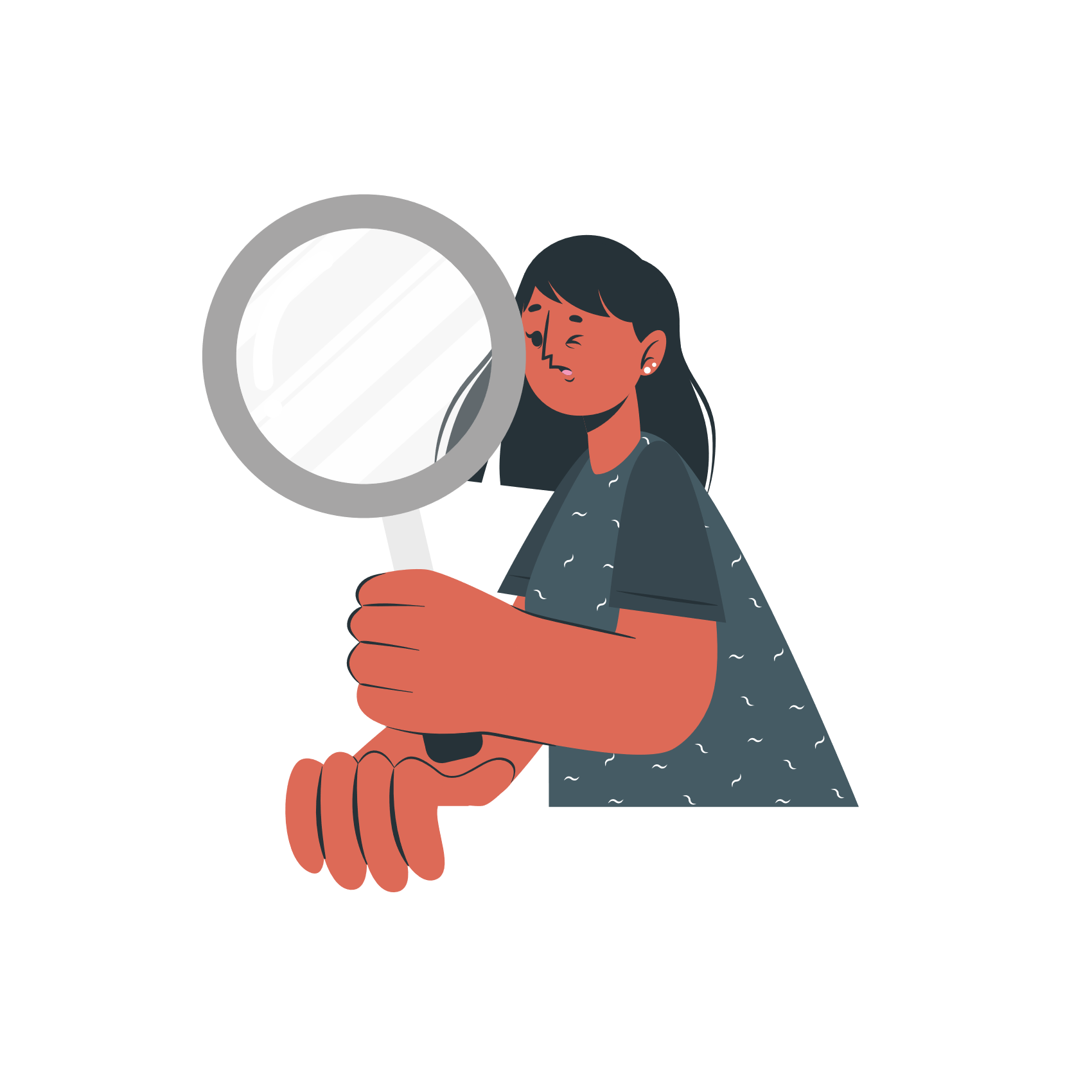 Remember these are just some examples, you don’t need to include it all. The key is to research the course(s) to find out what might be most relevant.
[Speaker Notes: This is students' chance to talk about any other activities they have undertaken outside of their formal education or personal experiences which further demonstrate their suitability for the course. This section is likely to be highly personal to them and anything they do include should reflect on why they're including it.

Here are some more examples for this section:
 Extra and super-curriculars
 Volunteering
 Personal life experiences e.g. caring for a family member, overcoming a challenge
 Young enterprise
 Work experience
 Job/employment – part-time or full-time
 Work-based learning/CPD
 Shadowing
 Online learning activities e.g. Springpod, MOOCs etc.
 Tutoring
 Trips and visits (online or in person) e.g. Museums, exhibitions, galleries, sites of historic interest, relevant sites connected to your course e.g. magistrate courts for law etc.
 Podcasts, TED talks, documentaries etc.
 Duke of Edinburgh/Duke of York awards]
Personal statement guides
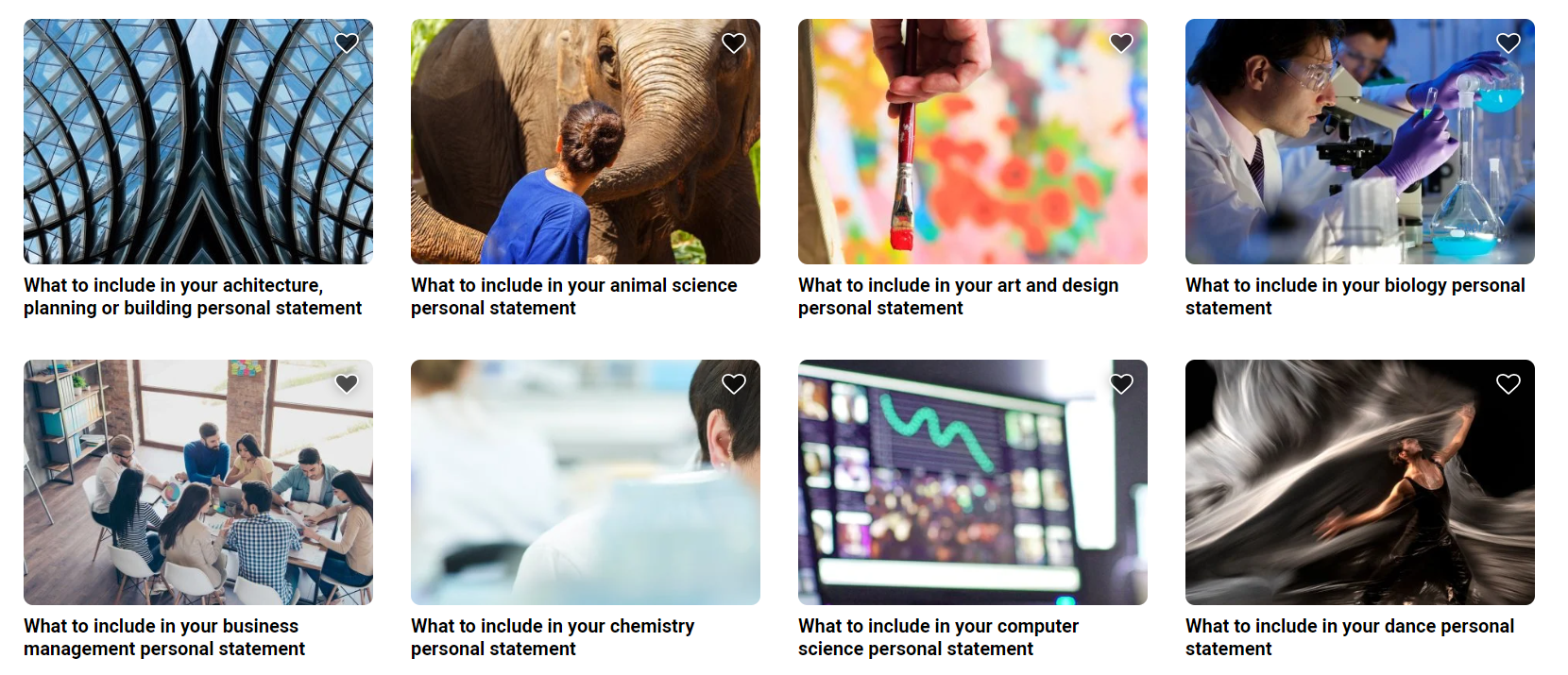 All illustrations designed by Storyset on Freepik.com